障がい者の就労支援に関する主な取組み（福祉部）
令和６年度 第２回 大阪府障がい者自立支援協議会就労支援部会
福祉部障がい福祉室自立支援課
資料２－１
「第５次大阪府障がい者計画」の最重点施策として、障がい者が嫌な思いをせずに希望するところで働くことができるような環境づくりや就労支援を行うとともに、
就労後の職場定着や生活の安定に向けた取組みを強化する。
括弧内は令和７年度当初予算額
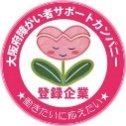 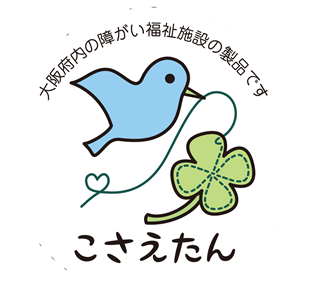